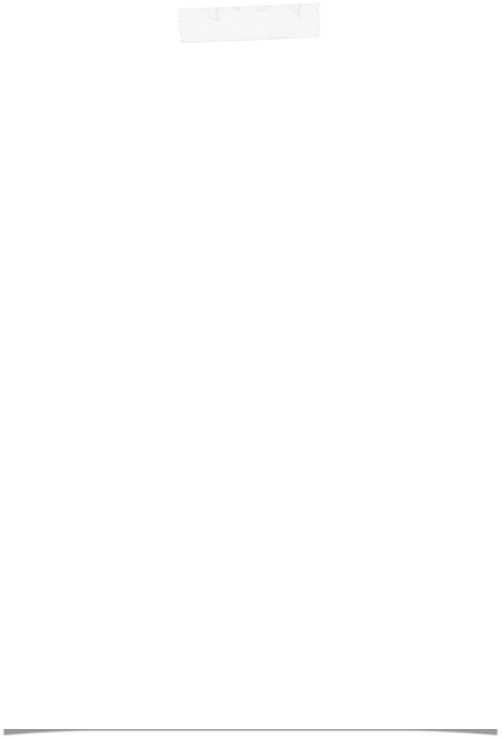 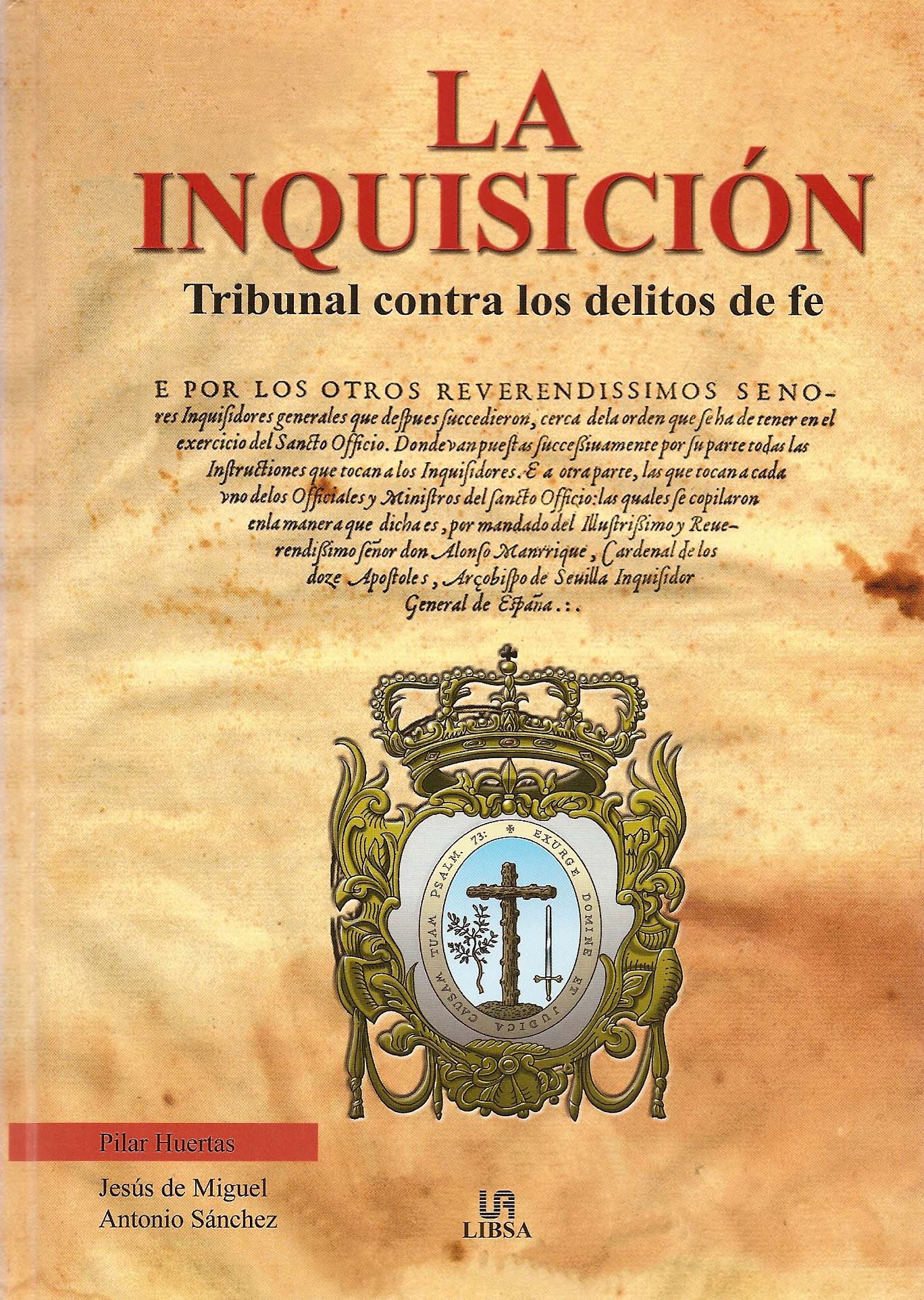 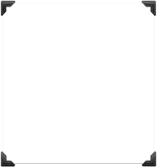 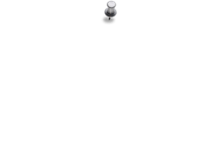 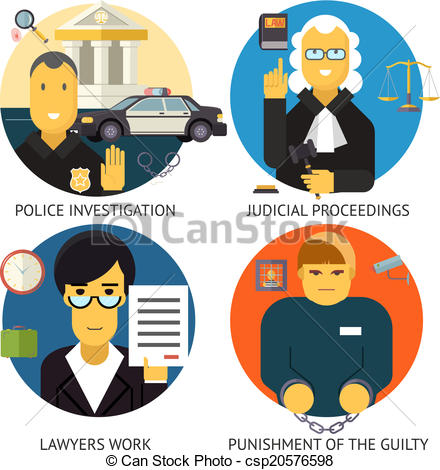 ÍNDICE
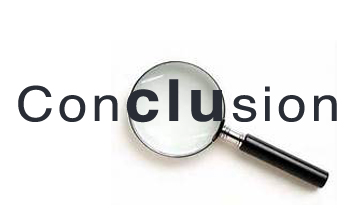 Galileo Galilei
1
5
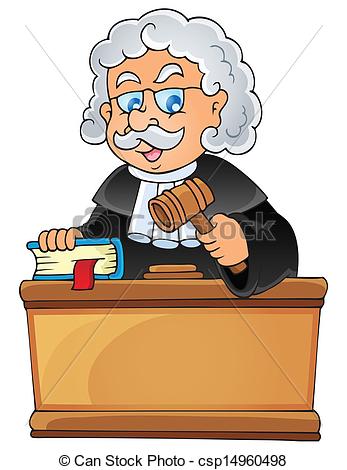 La Inquisición
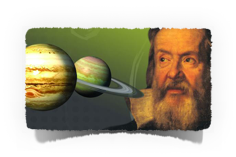 Delitos que juzgaba
El caso Galileo
6
2
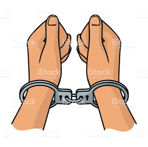 3
Castigos
7
Castigos
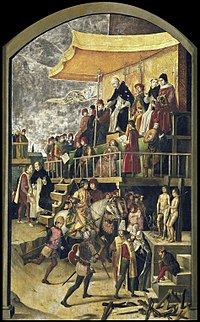 Contexto histórico
4
8
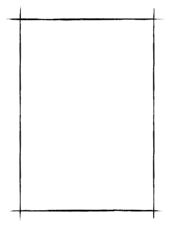 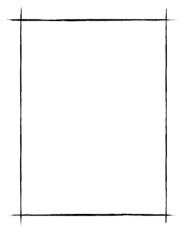 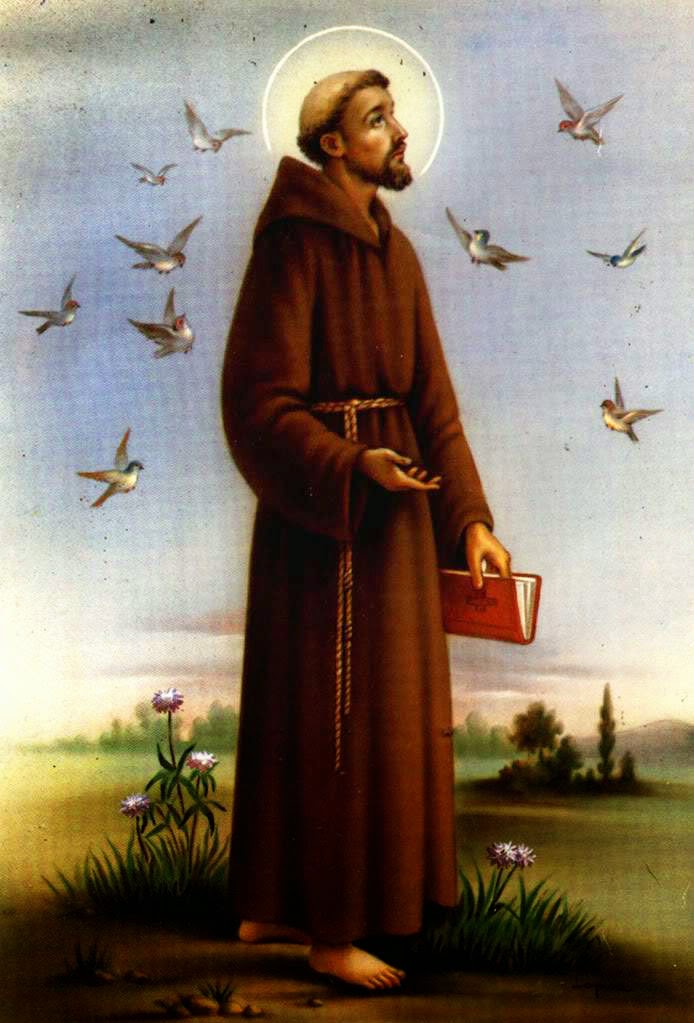 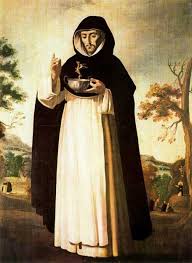 LA INQUISICIÓN
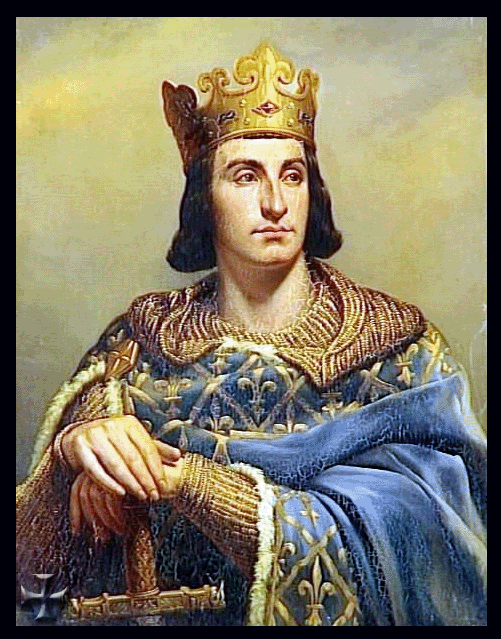 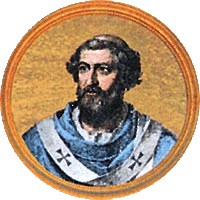 Por petición de Federico II
Fundado por el papa Honorio III
1er TRIBUNAL = Año 1220
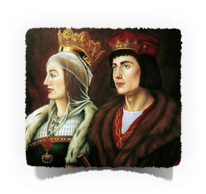 🇪🇸
Unidad religiosa  = clave para la unidad territorial de los reinos
LLEGADA
1er TRIBUNAL = Año 1242
Luchar contra las herejías
Delitos contra la fe
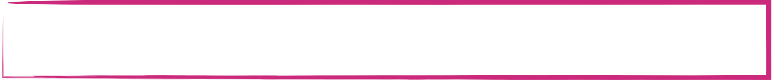 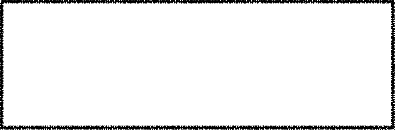 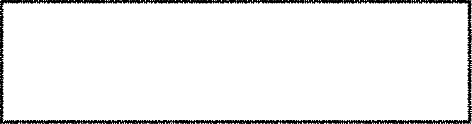 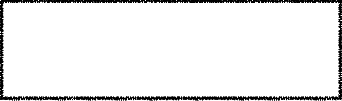 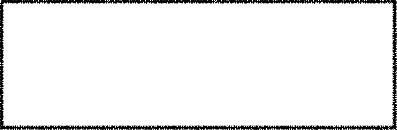 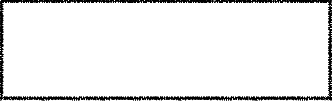 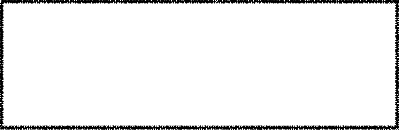 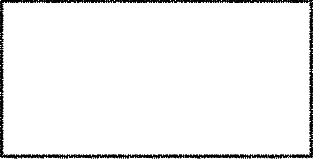 Falsas conversiones
    del judaísmo
Falsas conversiones
    del islam
Falsas conversiones
  del luteranismo
Blasfemia
Brujería
Bigamia
Resistencia 
al Santo Oficio
DELITOS QUE JUZGABA
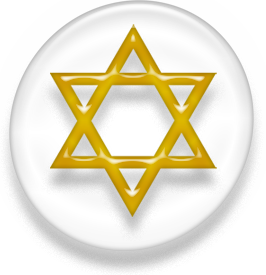 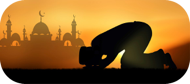 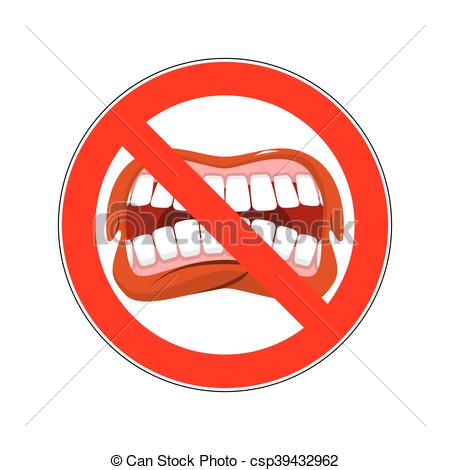 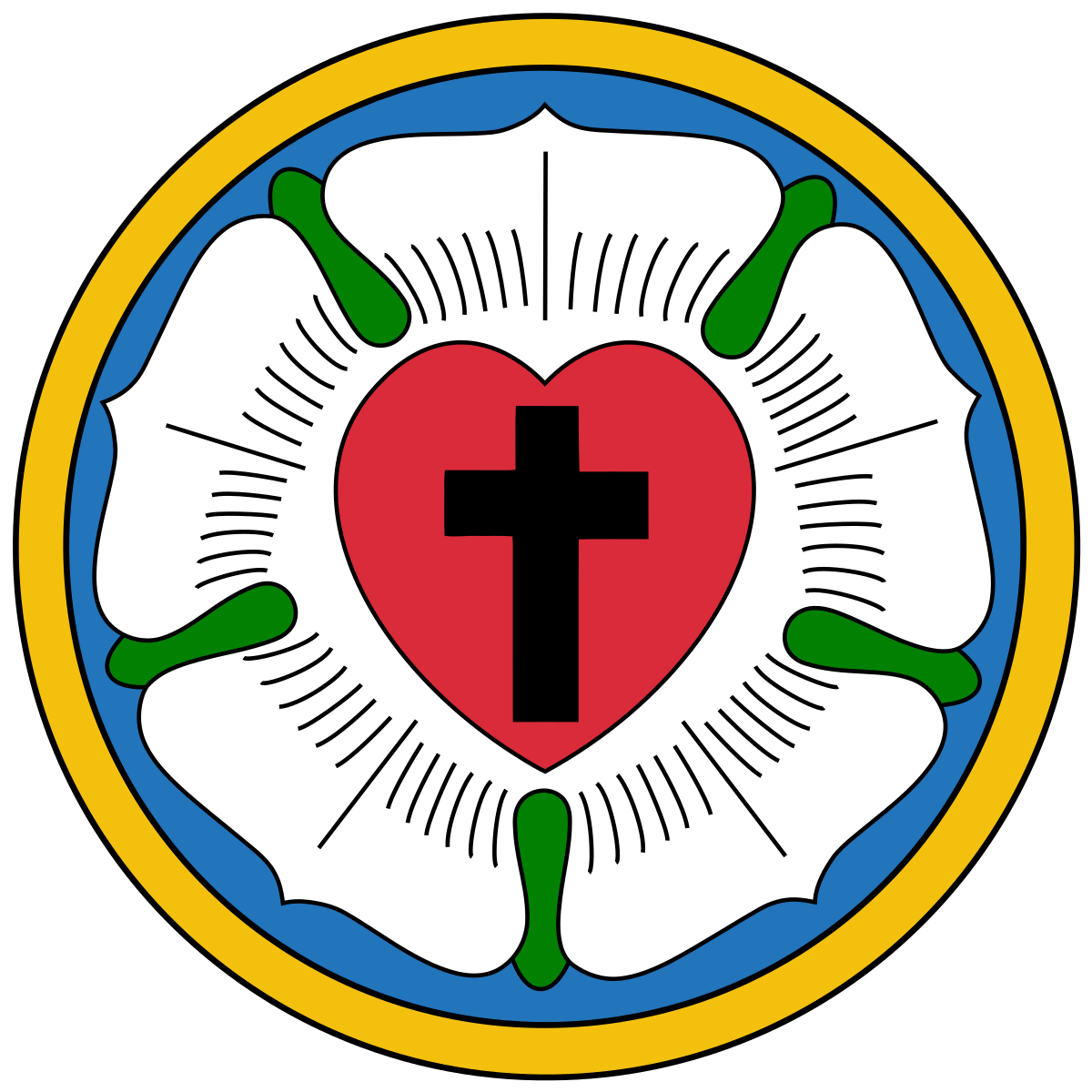 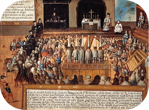 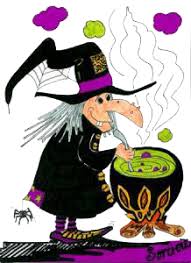 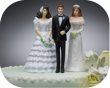 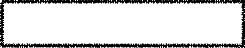 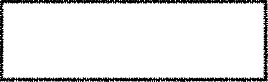 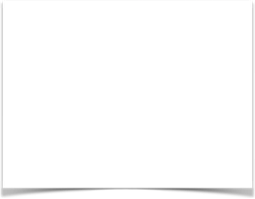 TRIBUNAL CIVIL
TRIBUNAL ECLESIÁSTICO
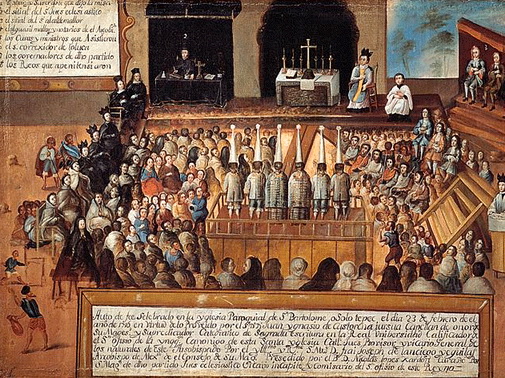 CONTEXTO HISTÓRICO
= 
Mentalidad y procedimientos
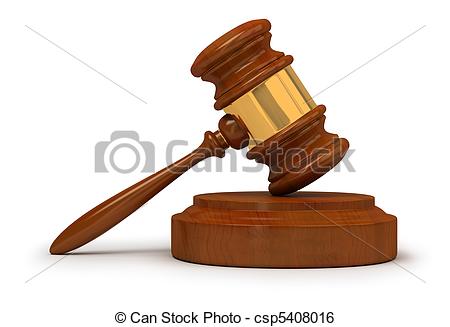 La España del siglo XVI se caracteriza por su arte, por su pensamiento humanista y liberal, por haber exportado las universidades y la civilización occidental y cristiana a gran parte del mundo. Y todo ello en condiciones difíciles y en pugna con poderes más fuertes que ella misma.
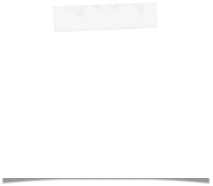 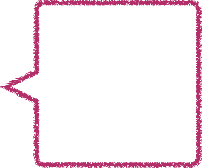 Hubo personas en la Iglesia que se dejaron llevar y cometieron abusos
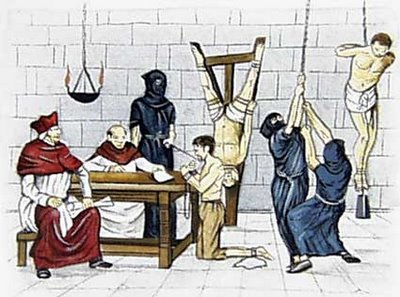 CASTIGOS
No se podía mutilar al reo ni poner en peligro su vida
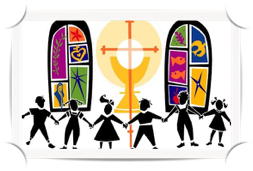 Castigo físico a los herejes
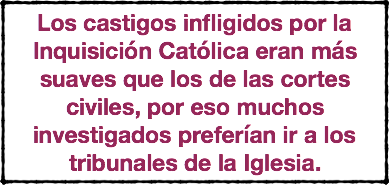 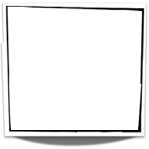 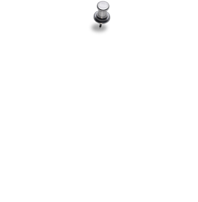 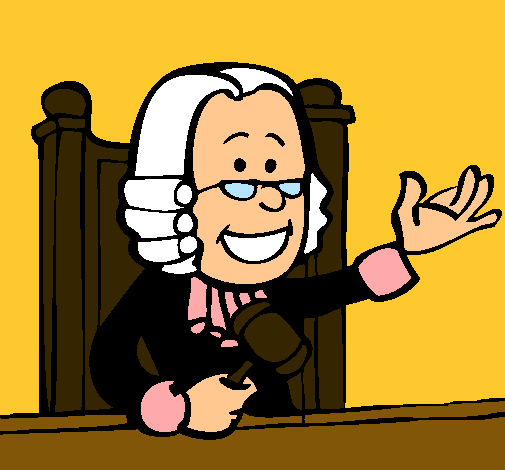 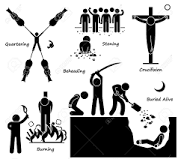 1️⃣ La tortura se tenía que aplicar en presencia de un juez, un notario y un médico que podían suspenderla si había daño para la salud. 

2️⃣ Prohibieron mutilaciones, derramamiento de sangre y lesiones irreparables, algo que no ocurría en la justicia civil.

3️⃣ Para encarcelar a alguien era necesario por lo menos siete testigos y no se admitían denuncias anónimas. 

4️⃣ El reo podía arrepentirse y se le perdonaba.
❌
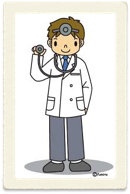 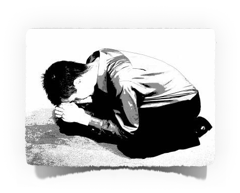 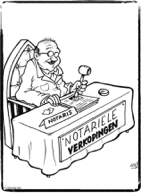 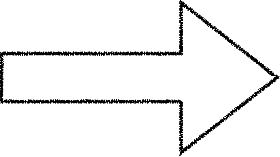 Juzgado y condenado por la Inquisición
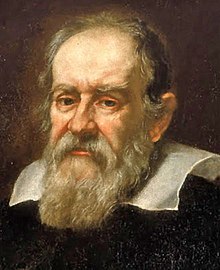 GALILEO GALILEI
⚰️
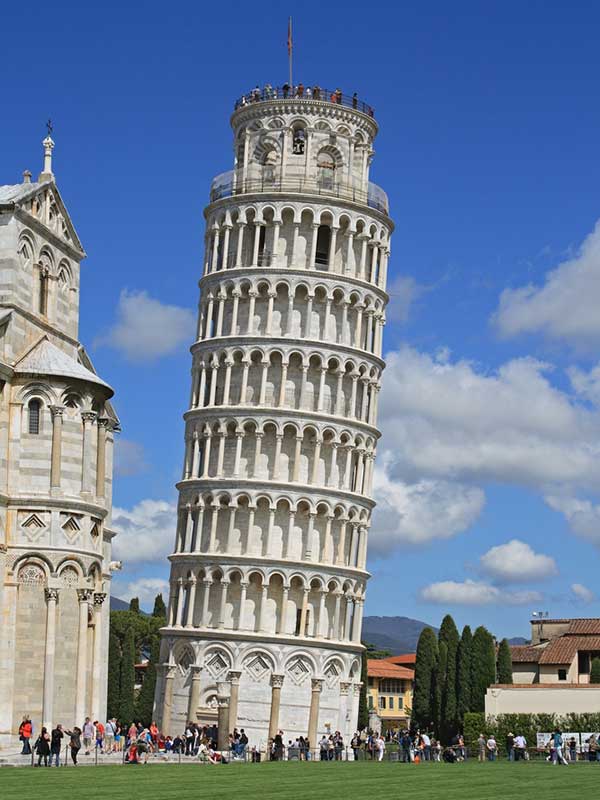 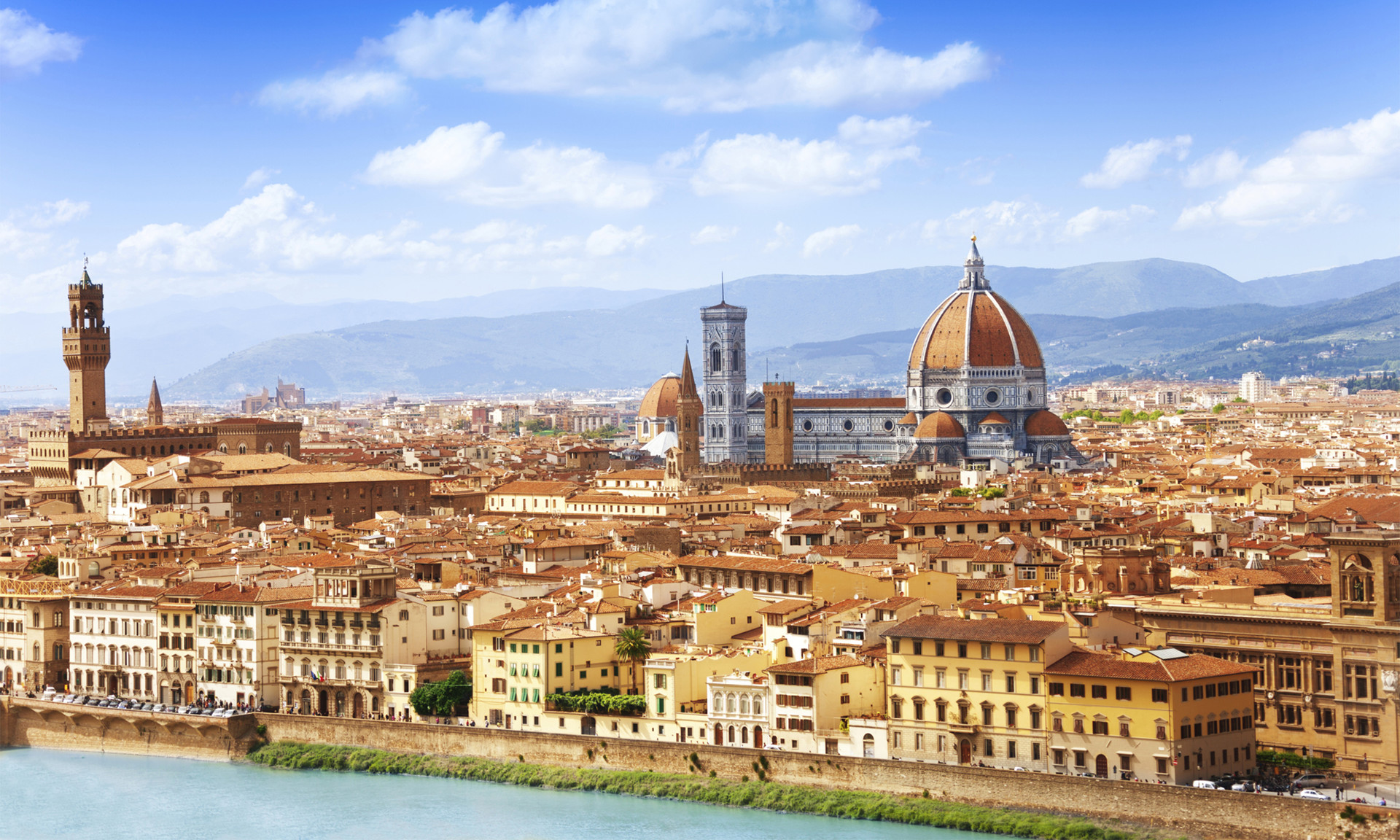 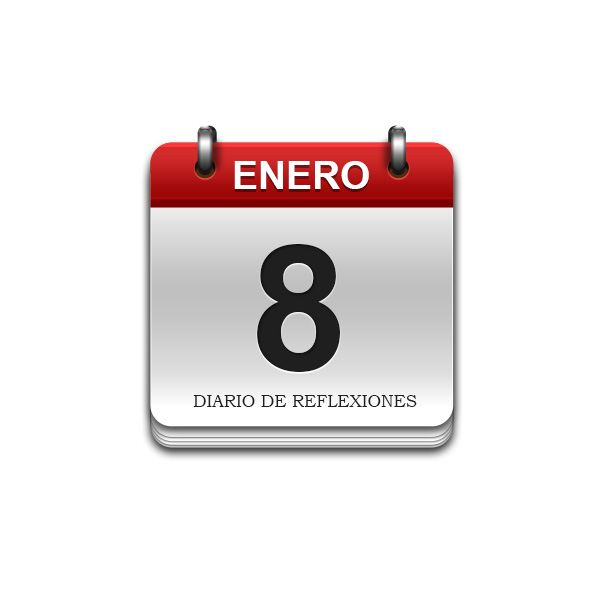 1642
1564
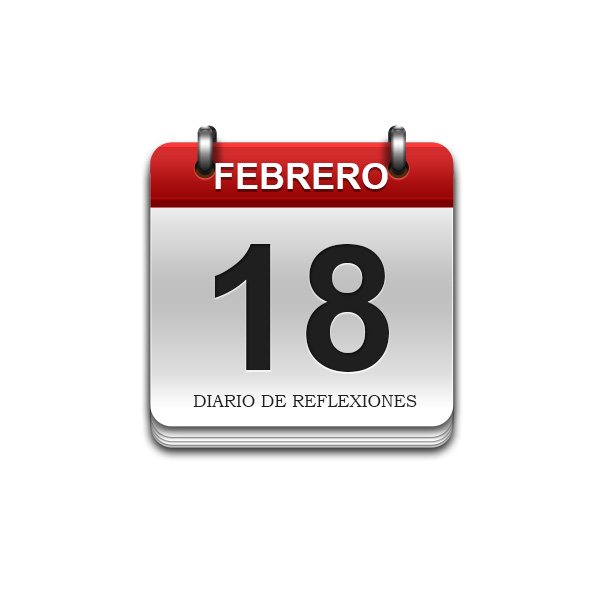 TEORÍA HELIOCÉNTRICA
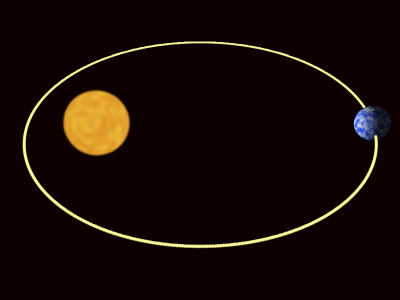 EL CASO GALILEO
Argumento que han utilizado los detractores de la Iglesia católica desde hace siglos para alimentar el mito de que la ciencia y la Fe son incompatibles.
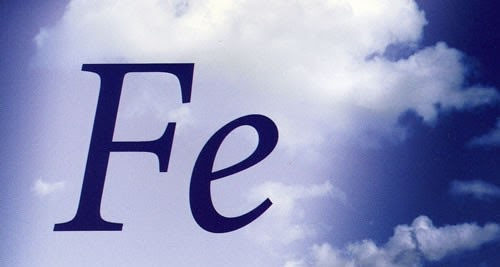 🥊
Autoridad y dogma
Experimentación y razonamiento
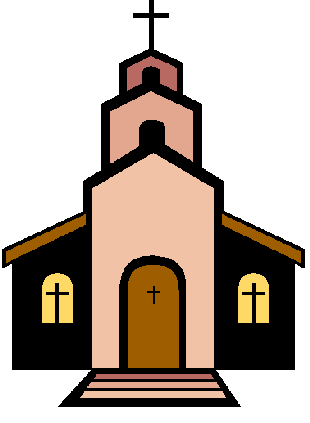 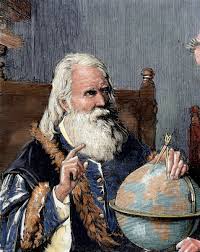 ❌
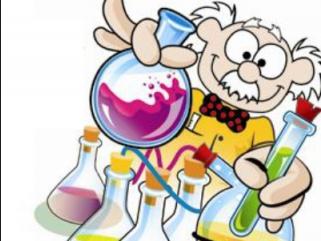 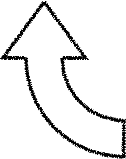 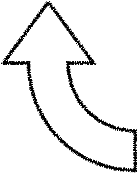 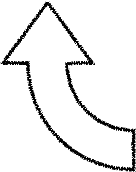 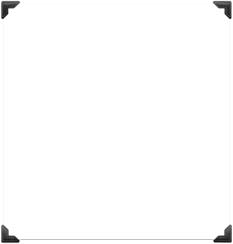 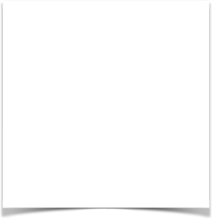 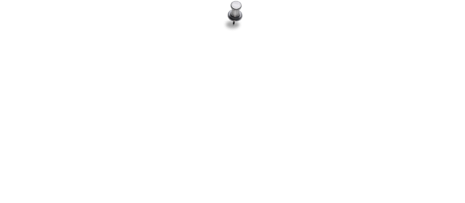 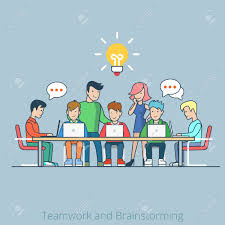 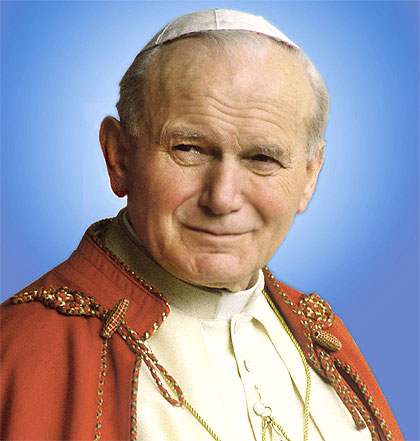 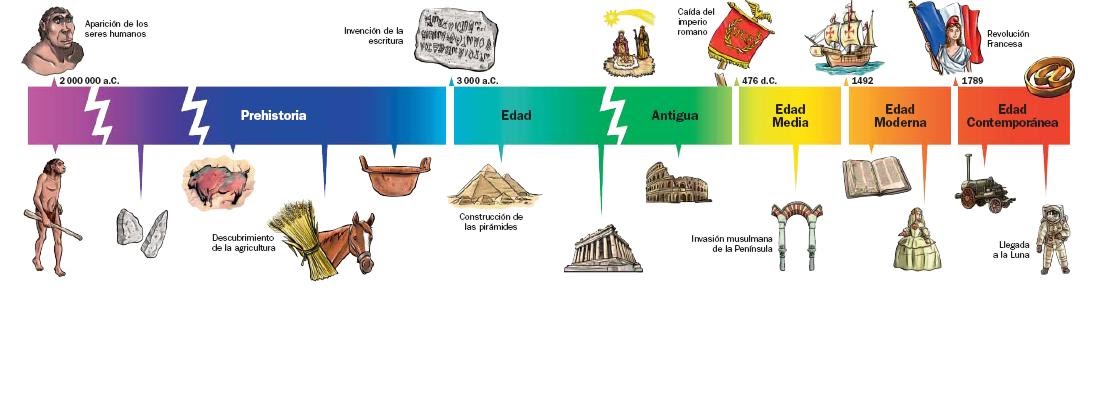 El proceso fue un error y tras el juicio vivió en arresto domiciliario mientras seguía trabajando y publicando sus trabajos.
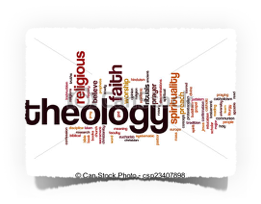 Comisión
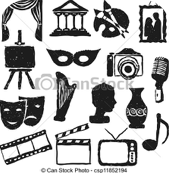 AÑO 1981
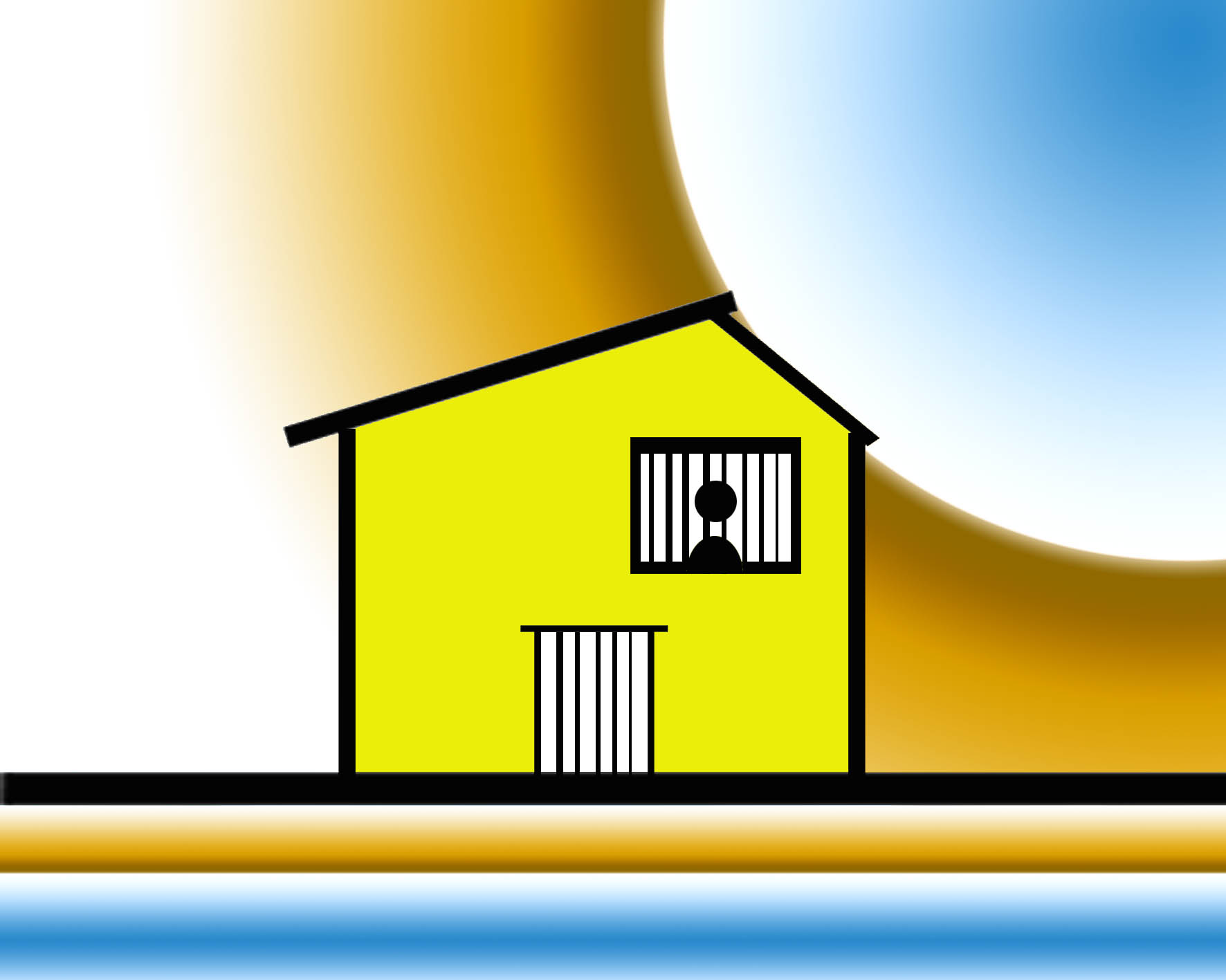 Reclusión domiciliaria
No estuvo en la cárcel, ni sufrió maltrato físico
LA CONDENA
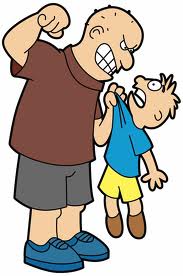 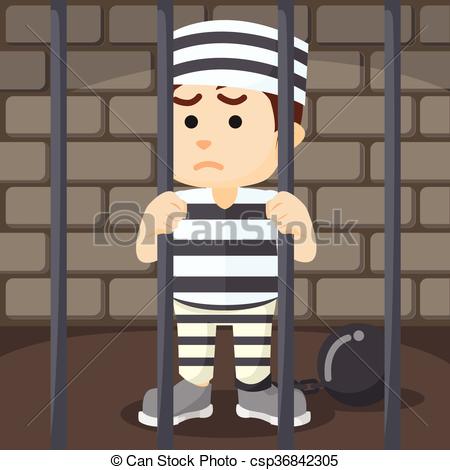 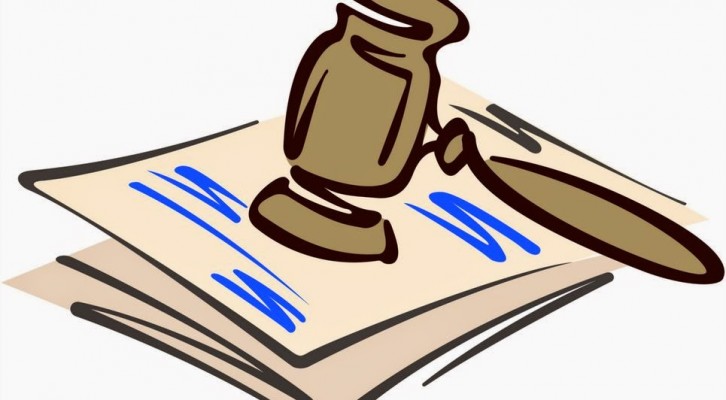 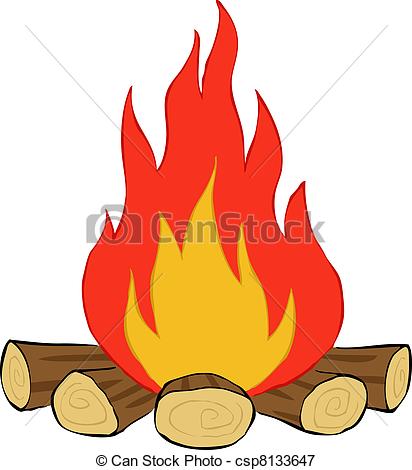 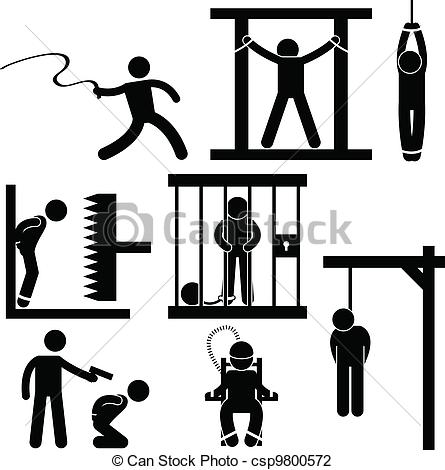 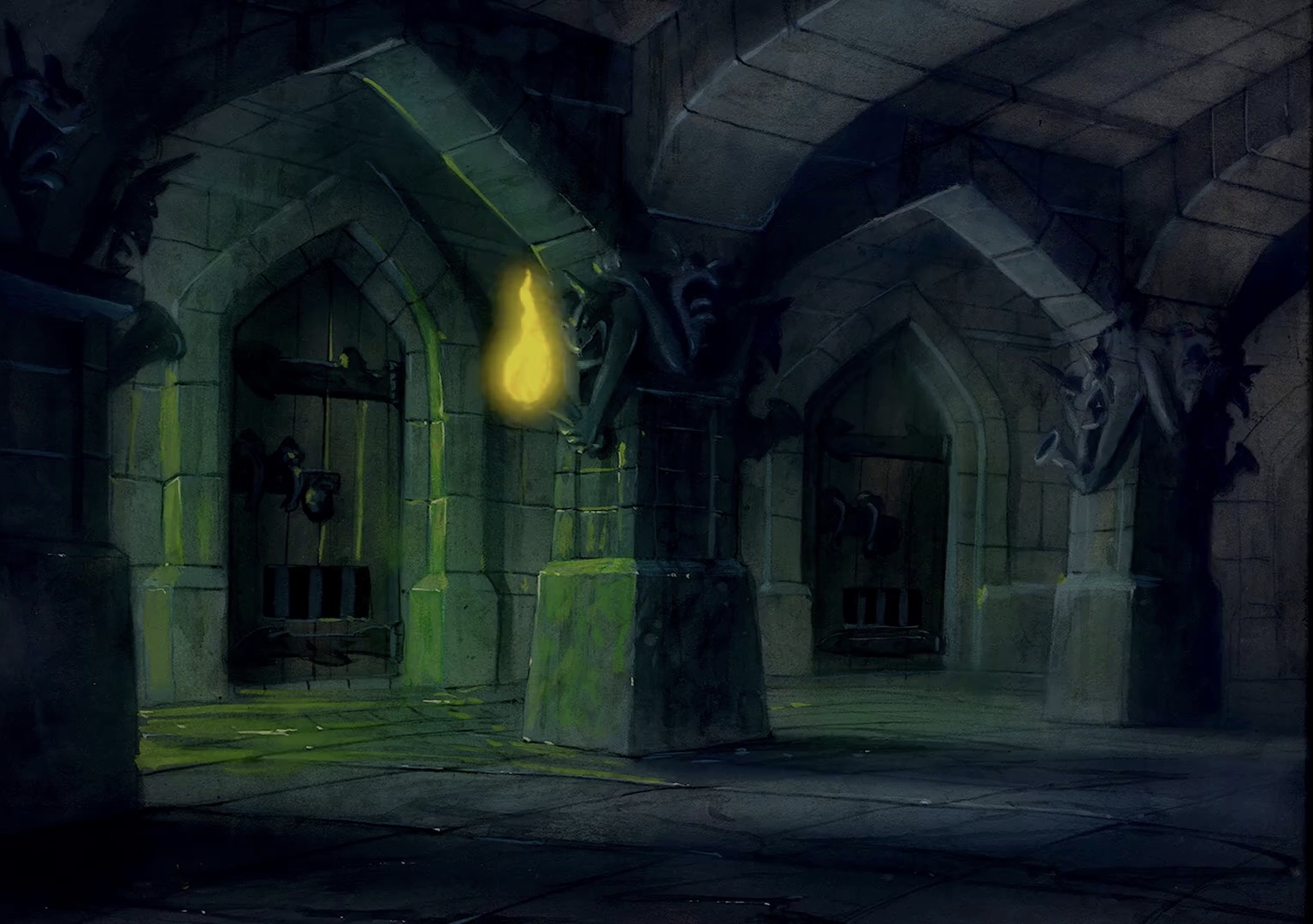 A pesar de esto, es indudable que sufrió mucho
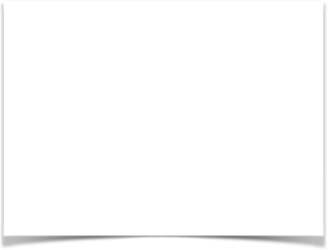 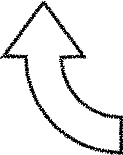 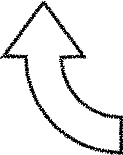 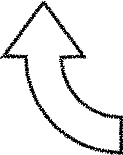 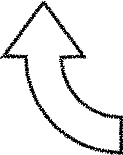 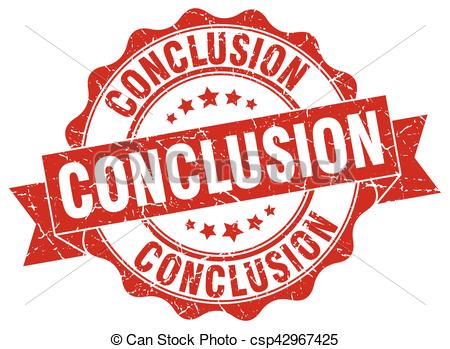 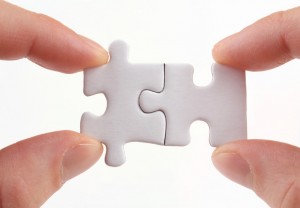 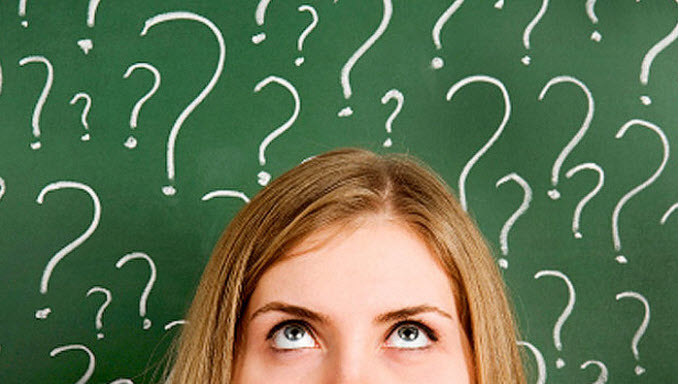 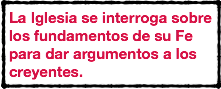 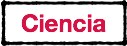 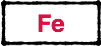 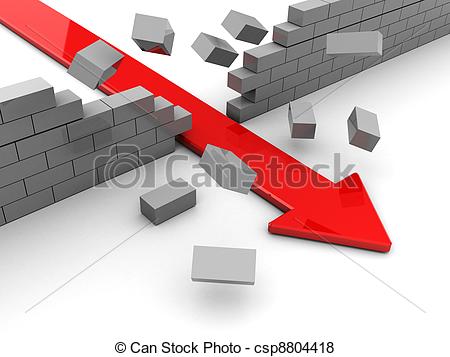 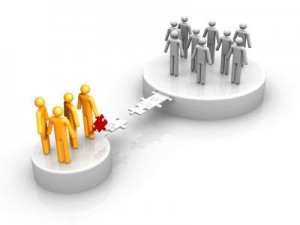 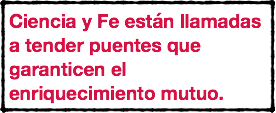 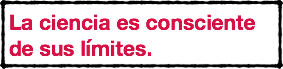 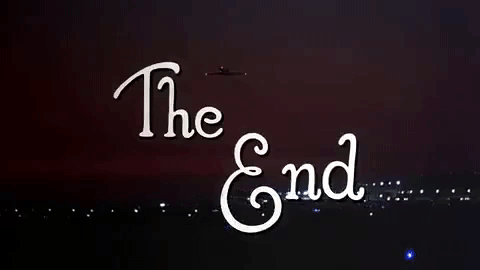 MERCEDES GOCHICOA